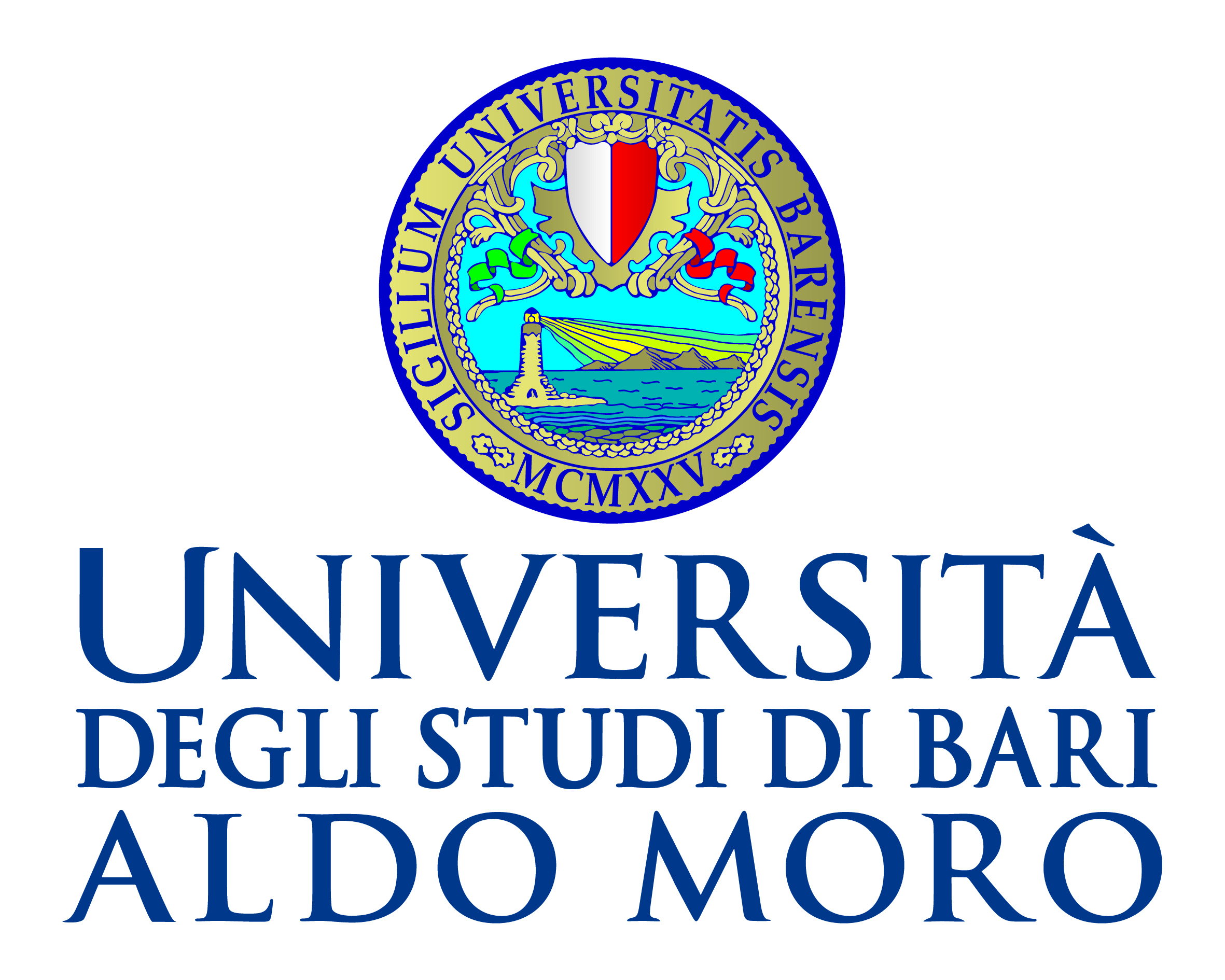 Lezione 5


Moto e forze: dinamica


Dott. Pierfrancesco Novielli
Email: pierfrancesco.novielli@uniba.it
Dinamica
Studio del moto dei corpi in relazione alle cause che lo hanno prodotto: le forze
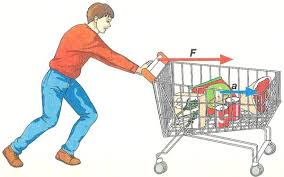 Il termine forza nel senso comune indica una trazione o una spinta

La forza è una grandezza vettoriale:
Una trazione o spinta ha sempre

Un'intensità (il modulo)

Una direzione

Un verso
Forze in natura
In natura esistono 4 forze fondamentali con cui è possibile descrivere tutti i fenomeni naturali noti:

Gravitazionale  ->   è responsabile di tutti i fenomeni astronomici 

Elettromagnetica -> lega gli elettroni al nucleo. È responsabile dei 		fenomeni elettrici e magnetici

Nucleare forte ->  lega i mattoni elementari della materia; mantiene 		unite le particelle; impedisce ai nuclei di disintegrarsi 		per repulsione fra protoni

Nucleare debole -> assicura produzione di luce e calore per fusione 		nucleare; è responsabile dei decadimenti radioattivi
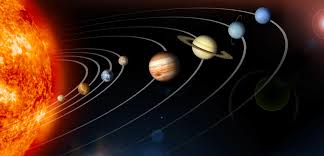 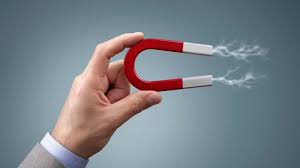 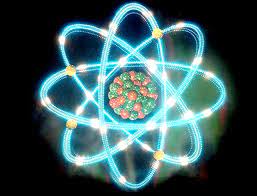 1° legge di Newton (principio di inerzia)
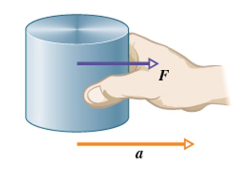 Una forza F applicata ad un corpo gli imprime una accelerazione
Principio di relatività galileiano
Perché quando si
viaggia in aereo
sembra di muoversi
lentamente?
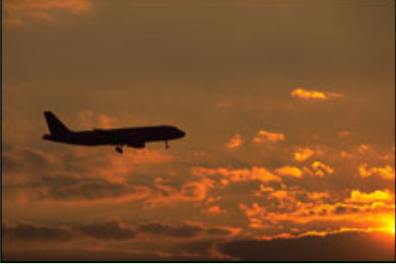 Aereo di linea
Velocità di crociera 800 km/h
Atterraggio  200 km/h
È  conseguenza del principio di relatività galileiana
Se durante un volo aereo venissero chiusi tutti i finestrini e si riuscisse a isolare la cabina dal rumore dei motori e dalle vibrazioni, non si avrebbe alcuna possibilità di capire se si è fermi o in movimento.
Non esistono differenze fisiche avvertibili tra un corpo in quiete (perfettamente fermo) e un corpo che si muove, anche a elevate velocità, con moto rettilineo uniforme (cioè a velocità e direzione costanti)
Sistemi di riferimento inerziali
La prima legge di Newton non vale in tutti i sistemi di riferimento

Un sistema di riferimento è inerziale se in esso vale la prima legge di Newton

Qualunque sistema di riferimento in moto con velocità costante rispetto ad un riferimento inerziale è anch'esso inerziale
Sistemi di riferimento accelerati NON sono inerziali

Uno scuola-bus fa una brusca frenata e gli zaini appoggiati sulpavimento scivolano in avanti. Come mai?
Gli zaini continuano il loro stato di moto: mantengono velocità che avevano prima della frenata, anche quando l’autobus frena.


Il loro moto non è causato da forze                              Non vale la 						legge di inerzia
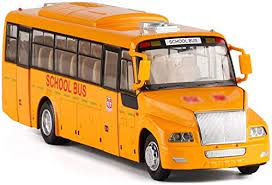 Massa inerziale
Massa
Seconda legge di Newton
L'accelerazione di un oggetto è

Direttamente proporzionale alla forza risultante su di esso
Inversamente proporzionale alla sua massa
N.B. si considerano solo le forze che agiscono sul corpoNON tutte le forze presenti nel problema!!
Condizioni di equilibrio
Un corpo è in equilibrio quando la somma di tutte le forze agenti è nulla
Dimensioni e unità di misura
Terza legge di Newton (principio di azione e reazione)
Se due corpi interagiscono, le forze esercitate da un corpo sull'altro sono

Uguali in modulo e direzione 
Opposte in verso
Esempio:
Libro B appoggiato sulla cassetta C
FBC forza esercitata dalla cassetta sul libro
FCB  forza esercitata dal libro sulla cassetta


le forze di azione e reazione agiscono sempre su corpi diversi:
non si combinano in una forza risultante;
non si elidono a vicenda.
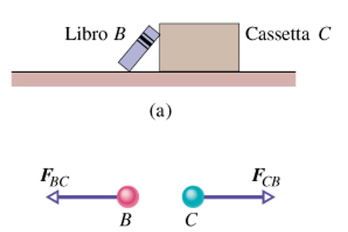 Esempi di forze azione-reazione
Lancio di un razzo
Il motore spinge il gas verso il basso
Il gas spinge il razzo verso l'alto

Sono forze uguali e contrarie!!
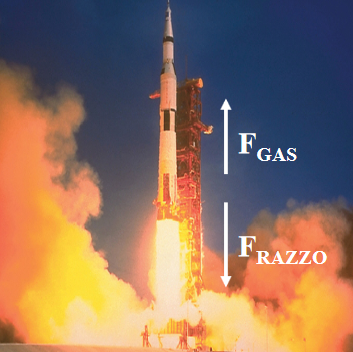 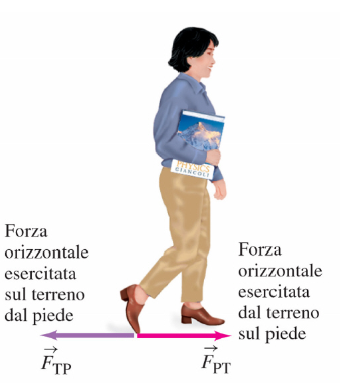 Come camminiamo
La persona preme il piede spingendo indietro il terreno
Il terreno spinge il piede in avanti

Sono forze uguali e contrarie!!
L'effetto indotto dalle forze di azione-reazione può essere sensibilmente differente
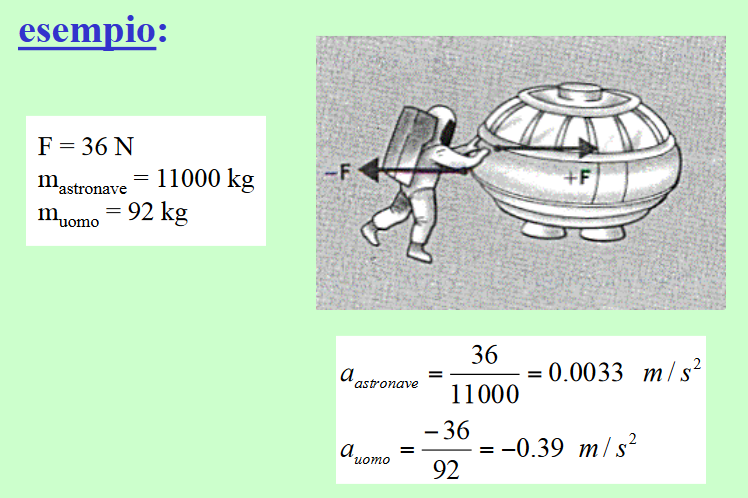 Alcune forze particolari:  
1. Forza peso
La forza peso è la forza con cui la Terra attrae a sé i corpi.

La forza peso ha
Un modulo direttamente proporzionale alla massa  del corpo  
È diretta lungo la congiungente del corpo con il centro della Terra
È orientata verso il centro della Terra



g è l'accelerazione di gravità  ≈ 9,80 m/s2
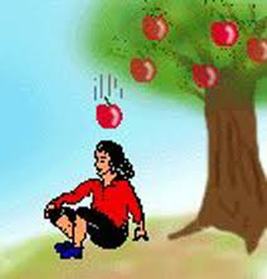 2. Forza normale (o reazione vincolare)
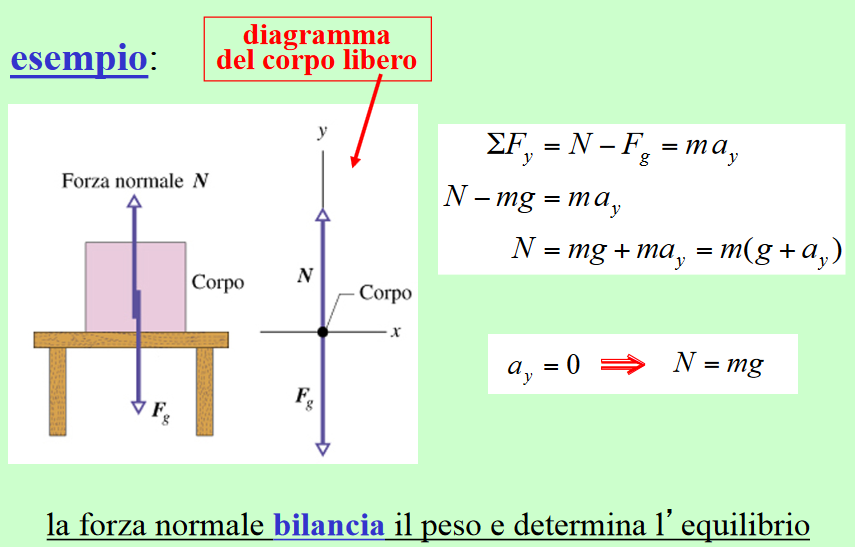 Se un corpo preme su una superficie
La superficie si deforma
La superficie spinge il corpo con forza normale N
N è sempre perpendicolare alla superficie stessa
La forza normale non è necessariamente uguale alla forza peso!!!
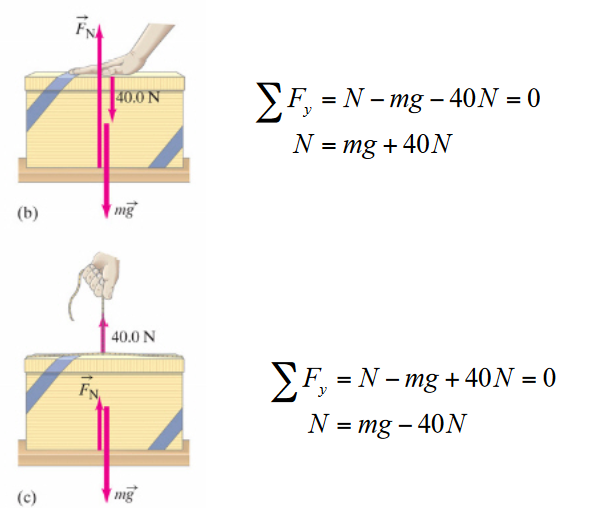 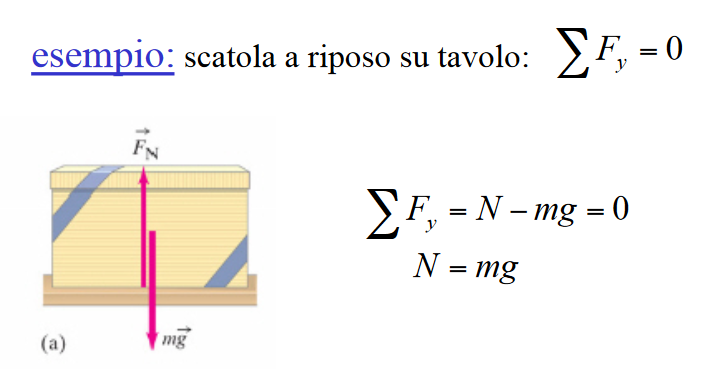 La forza normale non è necessariamente verticale!!!
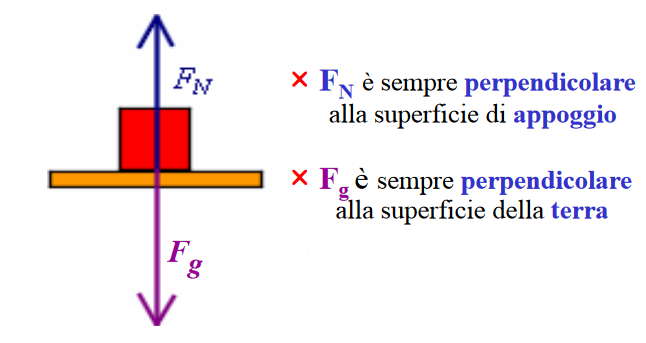 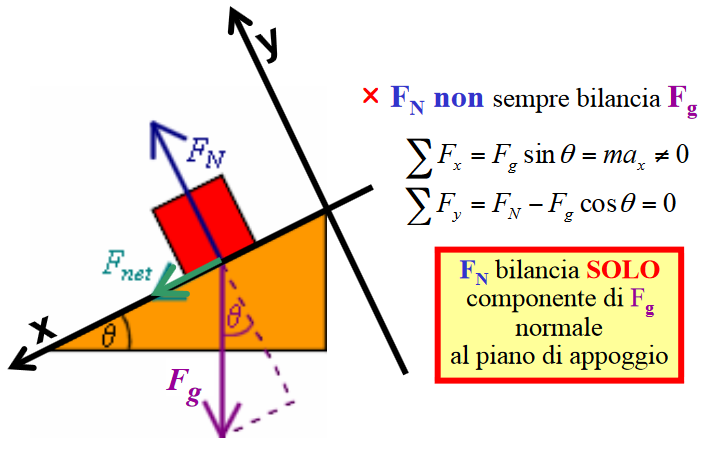 3. Tensione
filo fissato ad un corpo soggetto ad una forza
il filo è sotto tensione
il filo esercita sul corpo una forza di trazione T diretta lungo il filo nel verso di allontanamento dal corpo con modulo

tensione nella corda = modulo T della forza agente sul corpo

Se la corda ha massa trascurabile la forza esercitata a un capo viene trasmessa invariata a ciascun pezzo di corda adiacente lungo l'intera lunghezza fino all'altro capo.
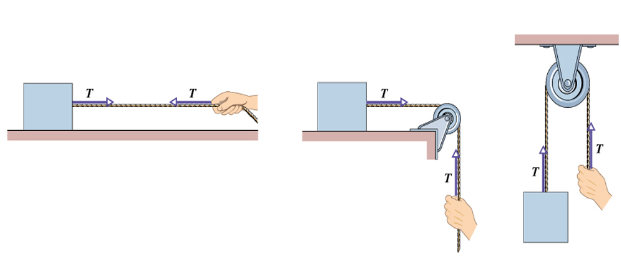 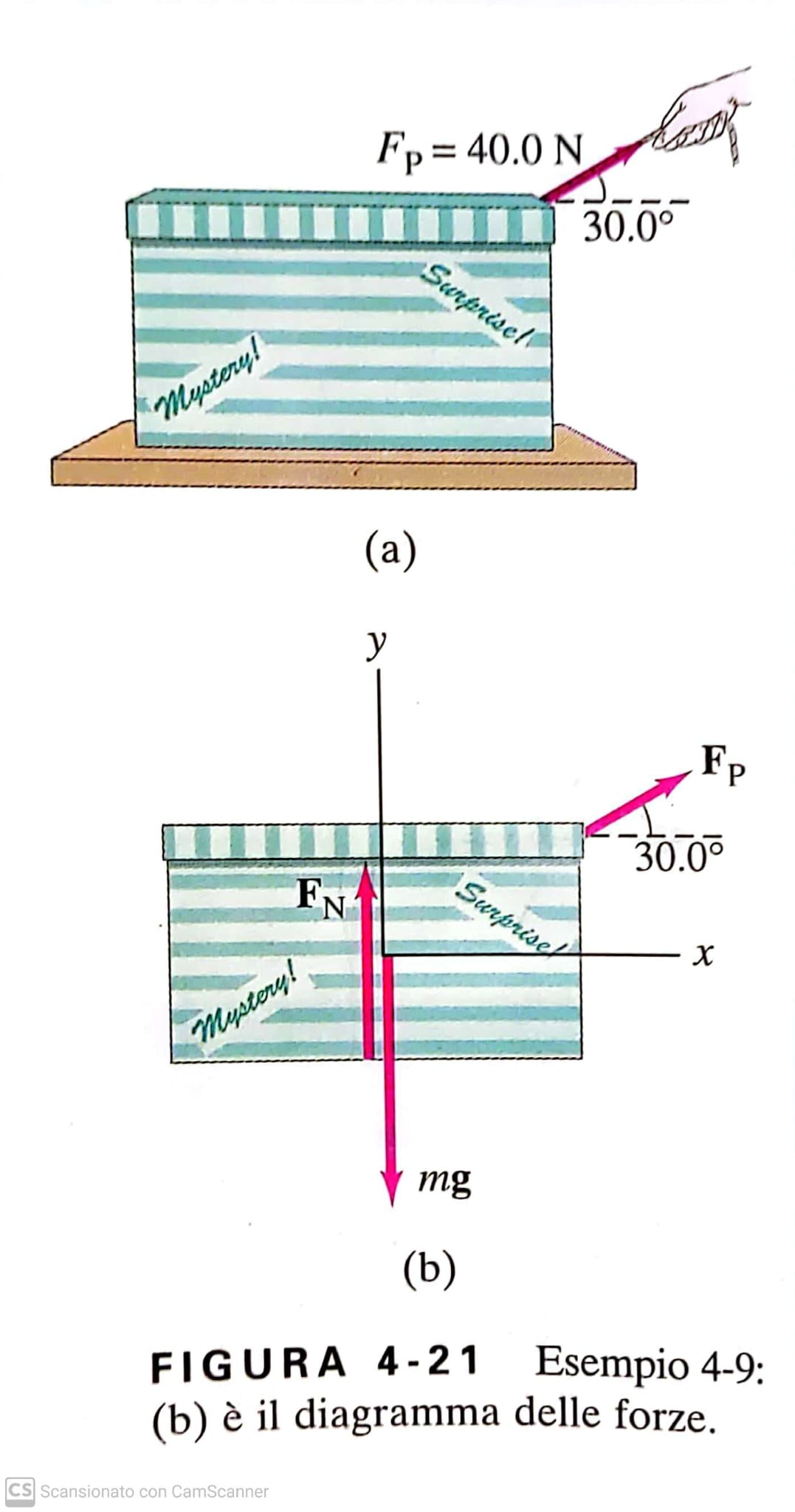 Esercizio 1
Supponiamo che un'amica vi chieda di poter esaminare la scatola da 10,0 kg che vi è stata regalata, sperando di capire cosa contiene, e che voi rispondiate: "Sicuro, tira la scatola verso di te". Lei allora tirerà la scatola per mezzo della corda che vi è attaccato, lungo la superficie liscia del tavolo. Il modulo della forza esercitata dalla persona è 40,0 N e la forza viene esercitata con un angolo di 30,0 °. Calcolate (a) l'accelerazione della scatola e (b) il modulo della forza FN  diretta verso l'alto, esercitata dal tavolo sulla scatola.
Esercizio 2
Due scatole sono collegate da una corda leggera e sono ferme su un tavolo. Le scatole hanno massa di 12,0 kg e 10,0 kg. Una forza orizzontale di 40,0 N viene applicata da una persona alla scatola da 10,0 kg. Trovate (a) l'accelerazione di ciascuna scatola e (b) la tensione della corda.
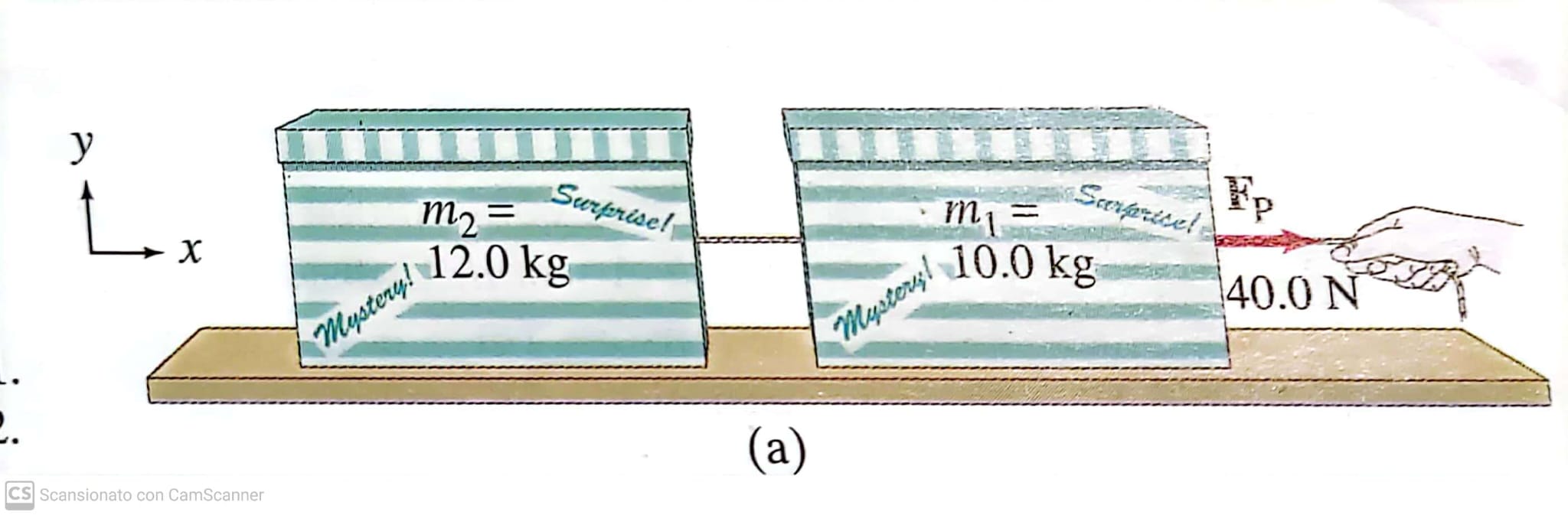 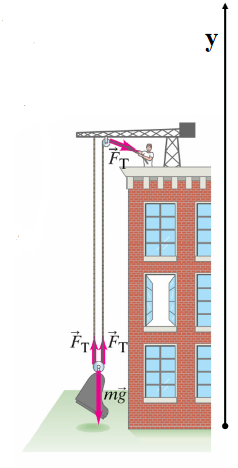 Esercizio 3
Il vantaggio di una carrucola
Un facchino sta tentando di sollevare (lentamente) un pianoforte fino a un appartamento al secondo piano.
Per fare ciò, sta utilizzando una fune passante attorno a due carrucole come mostrato in figura. Se il peso del pianoforte è di 2000 N, quale forza deve esercitare sulla fune?
4. Forza di attrito
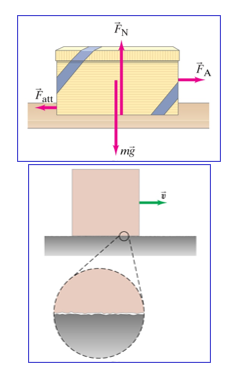 La forza di attrito radente si sviluppa quando due superfici ruvide slittano l'una sull'altra. Essa è parallela alle superfici a contatto e si oppone al loro moto relativo.

La forza di attrito radente dipende dalla natura delle superfici a contatto e dal loro stato di rugosità
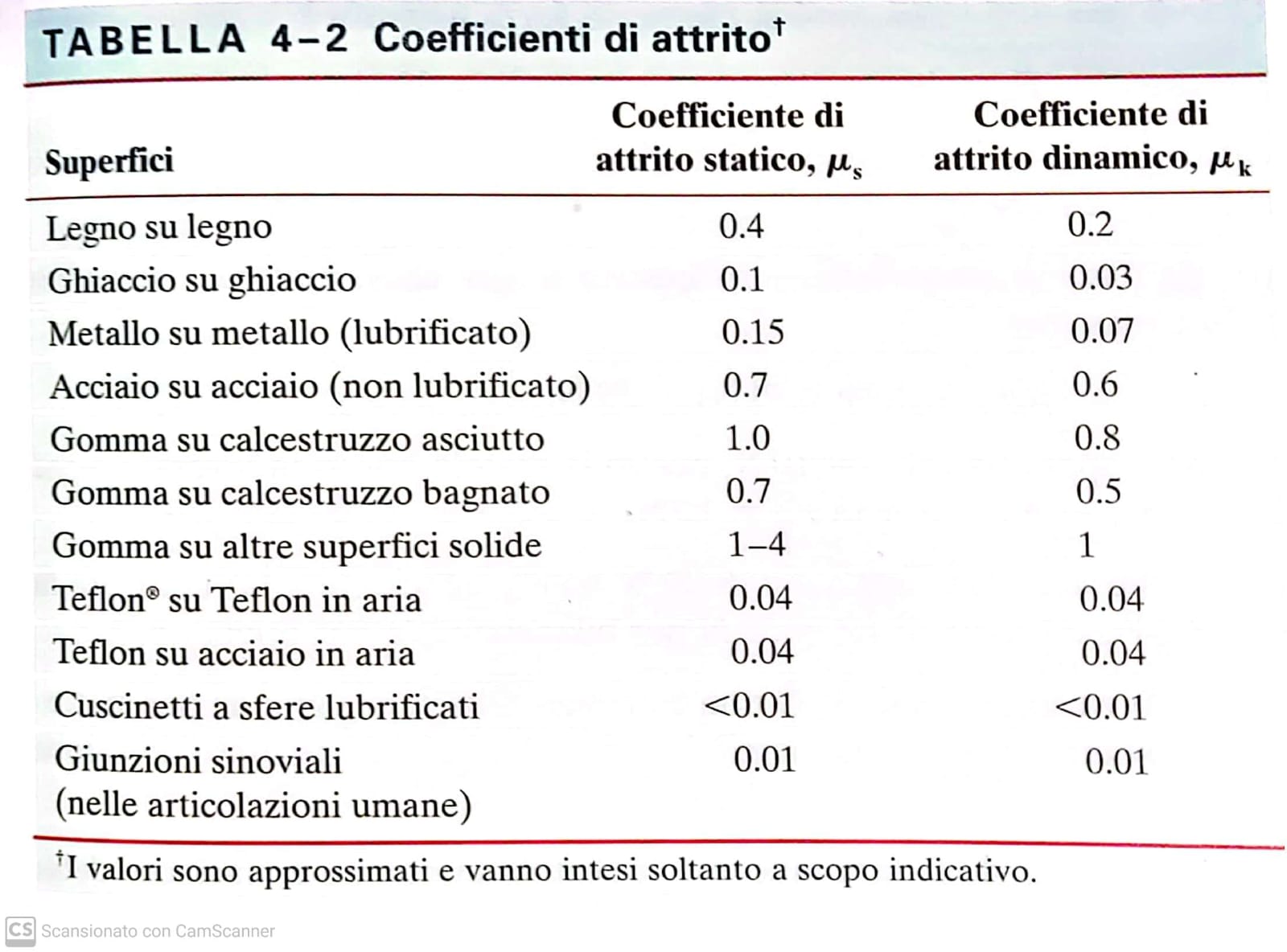 Serve più forza per spingere o per tirare una slitta?
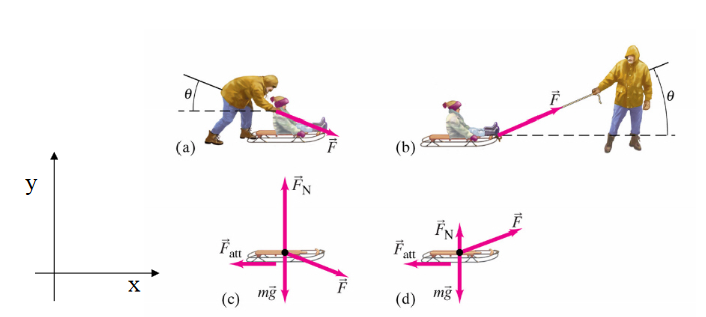 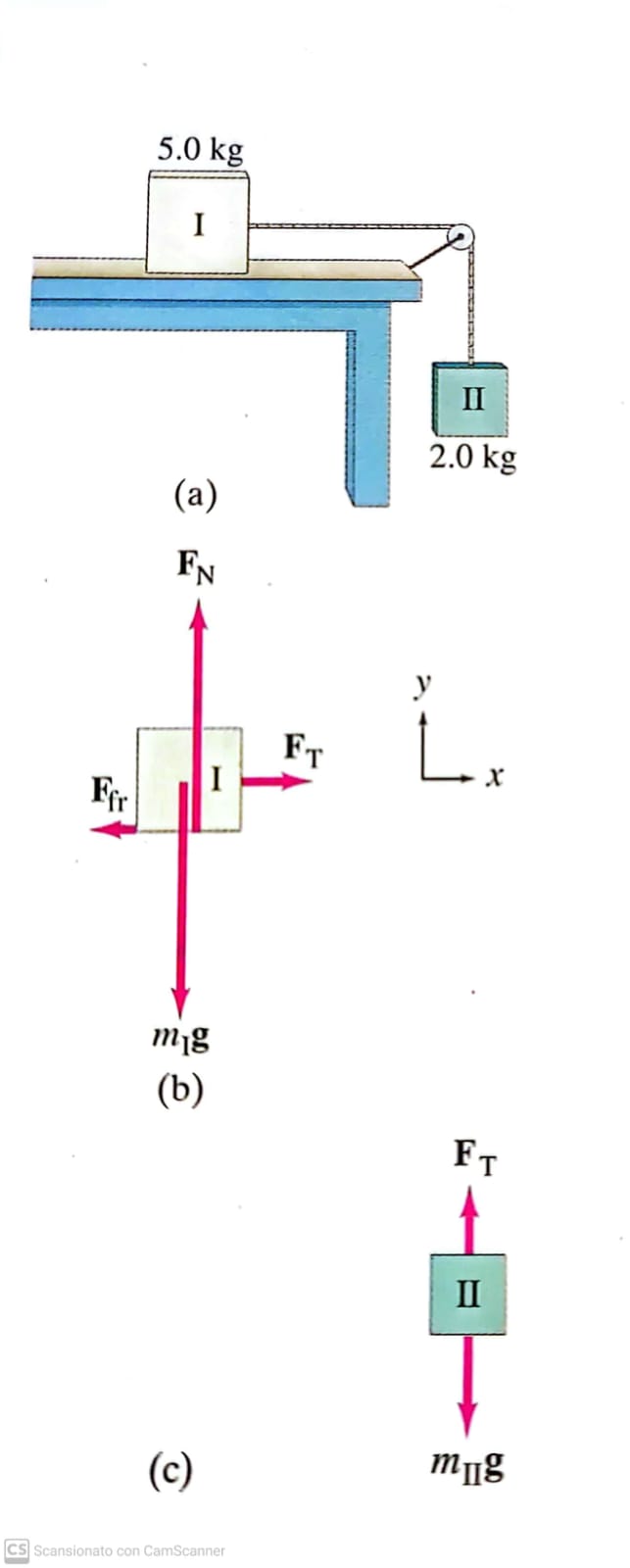 In figura due scatole sono collegate da una corda che scorre su una carrucola. Il coefficiente di attrito dinamico tra la scatola I e il tavolo è 0,20. Vogliamo trovare l'accelerazione a del sistema che avrà ovviamente lo stesso modulo per entrambe le scatole.
La sciatrice in figura ha appena iniziato una discesa con pendenza di 30°. Supponendo che il coefficiente di attrito dinamico sia 0,10, (a) per prima cosa disegnate il diagramma di corpo libero, poi calcolate (b) la sua accelerazione e (c) la velocità che avrà raggiunto dopo 4,0 s.
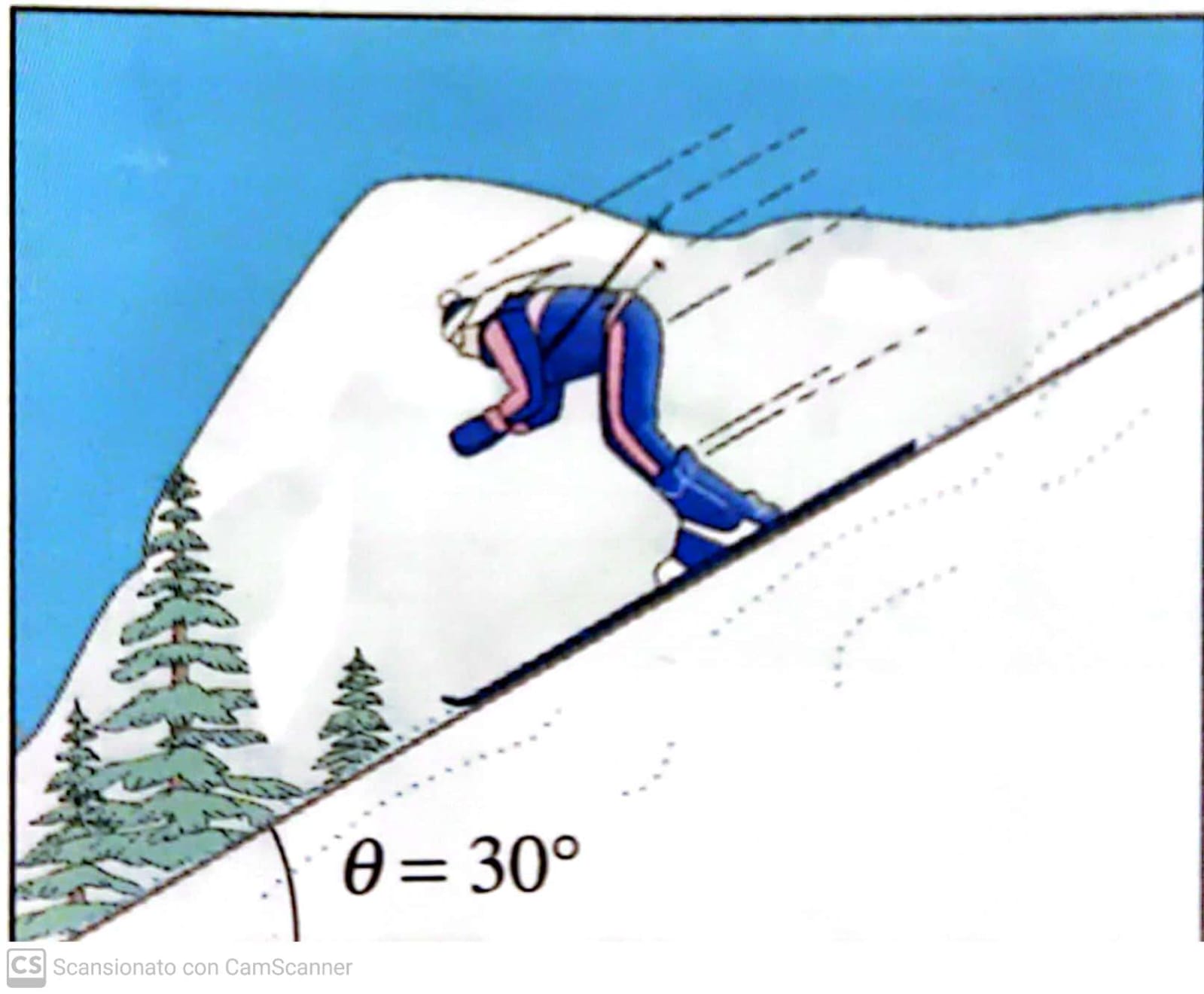 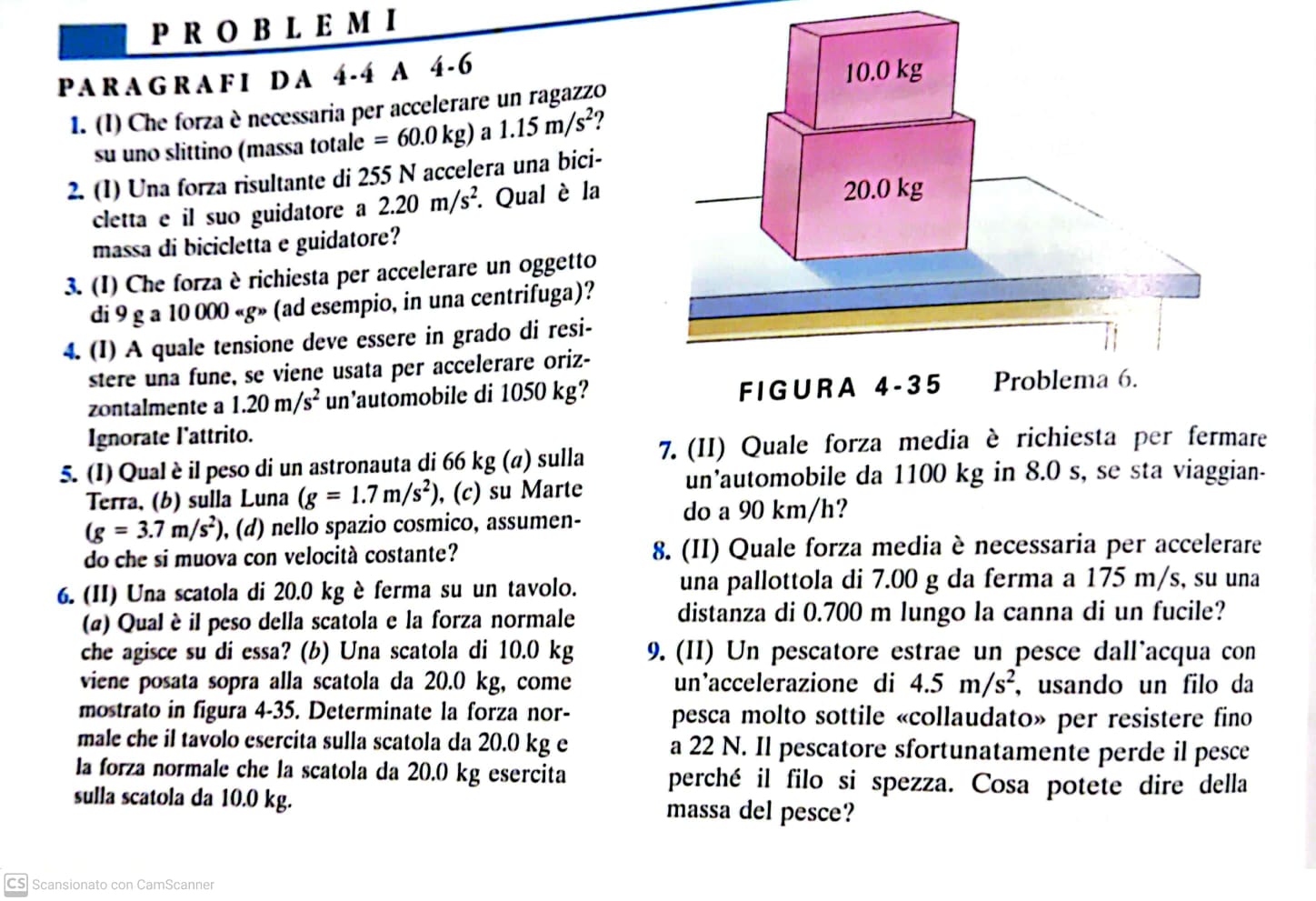 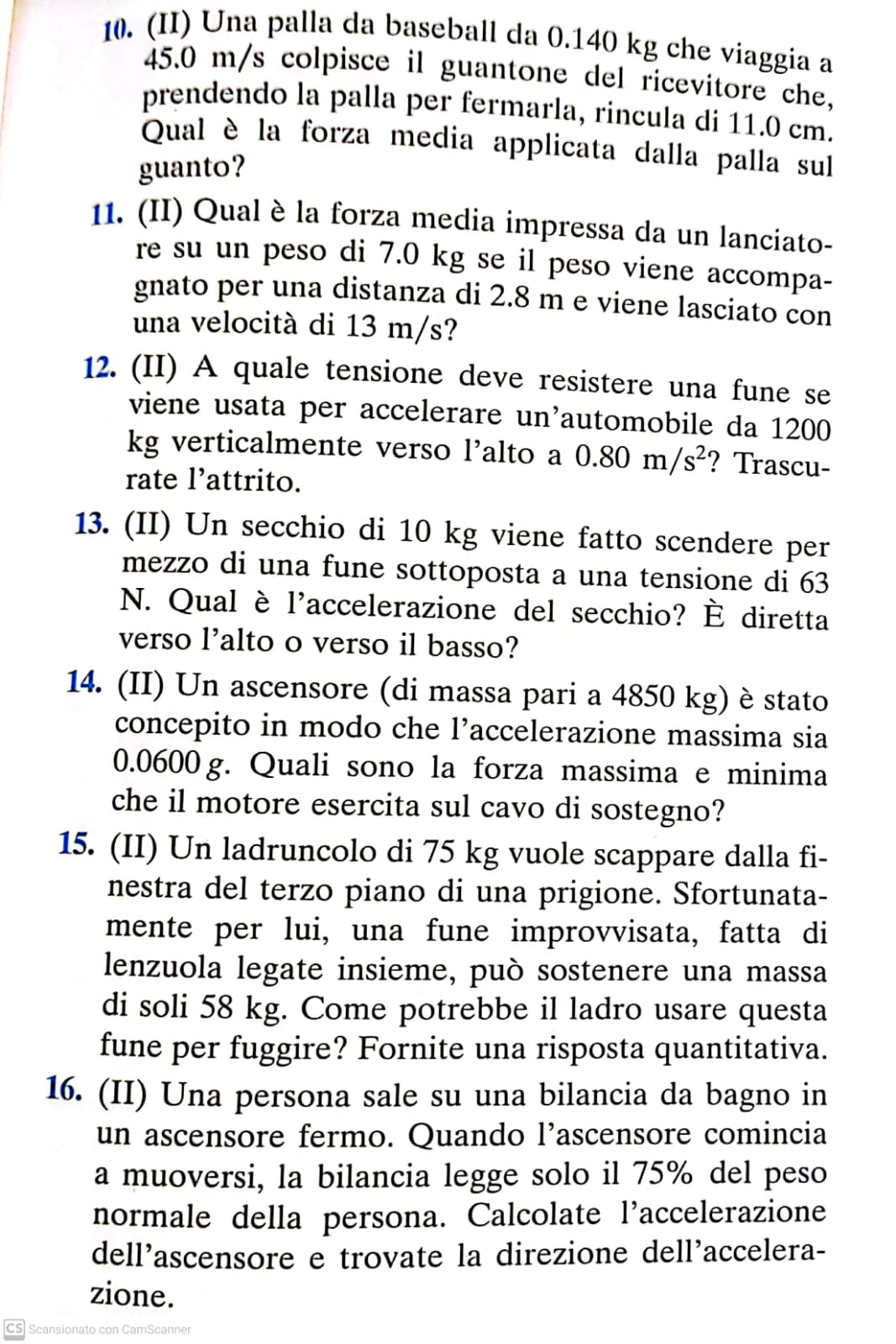 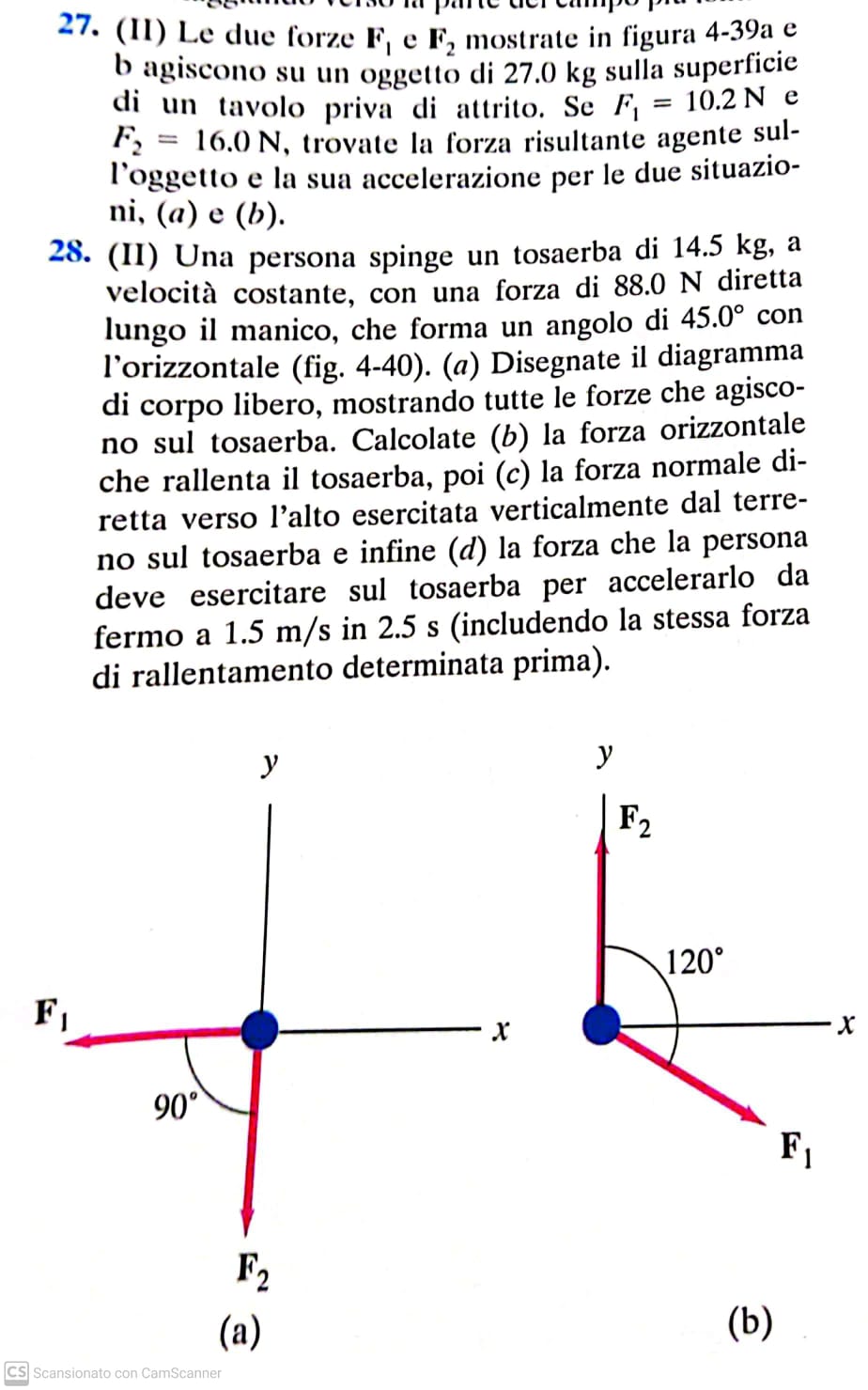 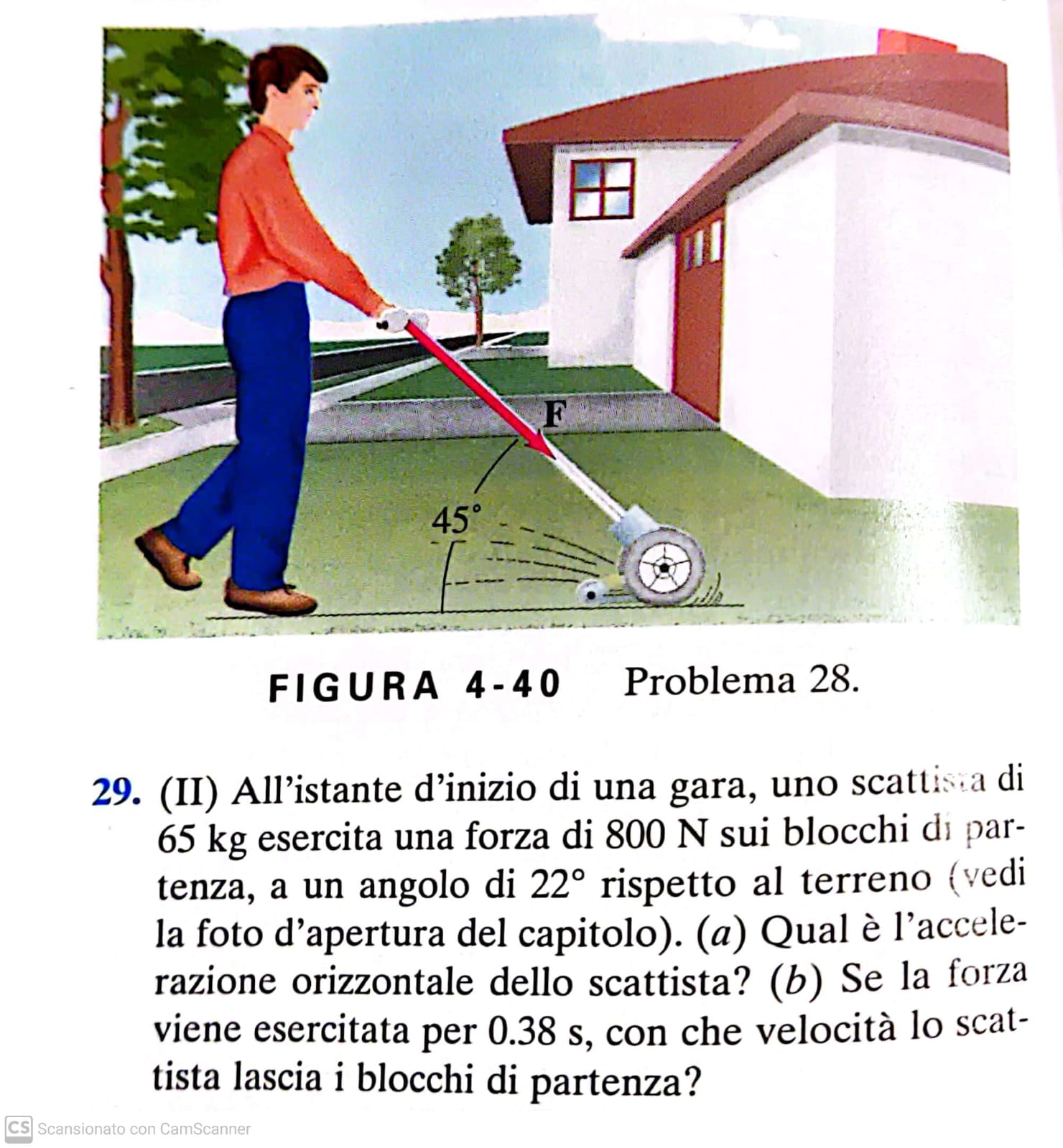 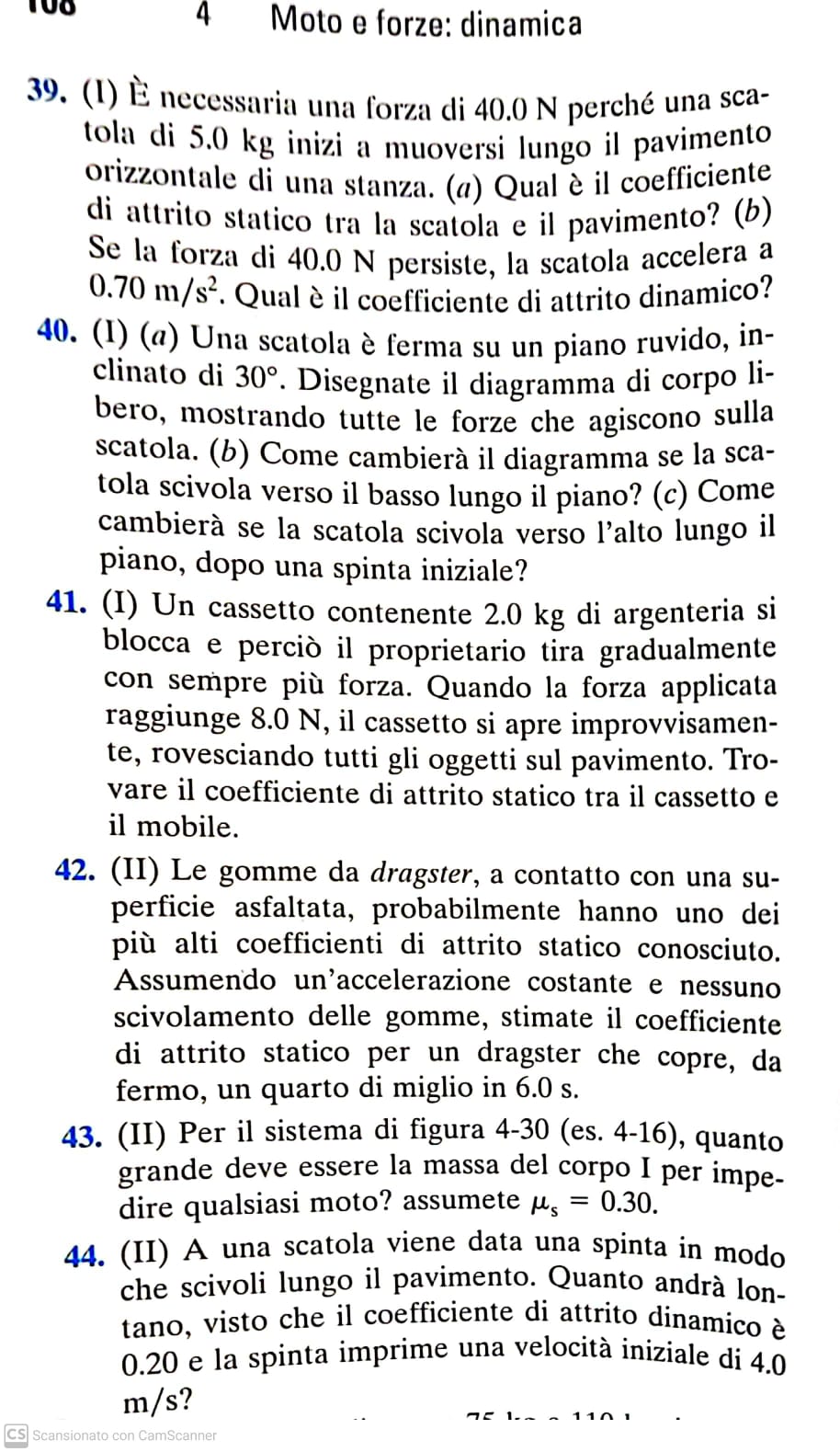